О ходе реализации Программы «5-100-2010» в области научной деятельности в 2015 году
Директор Департамента научно-организационной деятельности 
Митрофанов А.М.
Темы для обсуждения
Мероприятия дорожной карты в сфере научной деятельности
Показатели результативности в сфере научной деятельности, связь с рейтингами
Результаты 2015 года
Что в 2016 году?
2
Мероприятия ДК-2 (2015-2016) в сфере научной деятельности
3
Мероприятия ДК-2 (2015-2016) в сфере научной деятельности
4
Мероприятия ДК-2 (2015-2016) в сфере научной деятельности
5
Мероприятия ДК-2 (2015-2016) в сфере научной деятельности
6
Мероприятия ДК-2 (2015-2016) в сфере научной деятельности. Связь с показателями программы и показателями рейтингов
Основные показатели Программы
Мероприятия Программы
Показатели QS
Показатели THE
Стимулирование и поддержка публикационной активности
Число ссылок за 5 лет на 1 публ. (Scopus)  30%
Число ссылок за 5 лет на 1 НПР (Scopus)  20%
Число публикаций за 1 год на 1 НПР (WoS, Scopus)
Число публикаций за 1 год на 1 НПР   6%
Доля зарубежных НПР 5%
Число ссылок за 5 лет на 1 НПР
Поддержка НГ и НИЛ (действующих и новых комплексных)
Доля зарубежных НПР    2,5%
Доля зарубежных НПР
Репутация в академическом сообществе 40%
Молодежные мероприятия (МКР, ФабЛаб, отдельные проекты)
Годовой объем НИОКР на 1 НПР
Репутация в научной сфере 18%
Репутация у работодателей 5%
Доля молодых НПР
Репутационные мероприятия
Объем х/д на 1 НПР   6%
7
Активности и результаты 2015 года (1/5)
Включены в базу Russian Science Citation Index на платформе Web of Science:
«Инженерно-строительный журнал»
«Научно-технические ведомости СПбГПУ»
(RSCI является отдельной базой данных, не входящей в основное ядро базы Web of Science Core Collection, указанной в Положении о стимулировании!)
Совместно с издательством Elsevier на основе договора  по программе Production & Hosting (2015–2017) проводится подготовка английской версии журнала «Научно-технические ведомости СПбГПУ. Физико-математические науки» к индексации в базе Scopus. Вышли 2 номера на английском языке.
Заключен договор и оплачен партнерский взнос по участию СПбПУ в издании журнала «Университетское управление: практика и анализ». В 2016 г. будет подана заявка на включение в базу Scopus.
8
Активности и результаты 2015 года (2/5)
Сервисные функции:
Получение на конкурсной основе и закупка прав доступа к полнотекстовым, реферативным и аналитическим базам научных публикаций;
Единая точка доступа к базам;
Обучение пользователей
Мониторинг использования баз
ИБК
«Бюро переводов»: поддержка англоязычных версий журналов СПбПУ, помощь отдельным авторам;
Мастер-класс для авторов научных статей (курс Н.И. Алмазовой)
ГИ
9
Показатели публикационной активности
Программа «5-100-2020»
Рейтинг QS
Рейтинг THE
Число публикаций за 1 год (SCOPUS с 2015 г.).
Доп. условия:
расчет на 1 НПР (6%)
учет научных областей
Число публикаций (SCOPUS) за 1 год и на 1 НПР за 5 лет
Цитирование за 5 лет (SCOPUS).
Доп. условия:
исключ. самоцитиров.
расчет на 1 НПР (20%)
учет научных областей 
не более 10 аффилиац.
Число публикаций (Web of Science) за 1 год и на 1 НПР за 5 лет
Цитирование за 5 (6) лет (SCOPUS).
Доп. условия:
расчет на 1 публ. (30%)
учет научных областей
учет типа публикации
не более 1000 авторов
Цитирование за 5 лет (SCOPUS)
Цитирование за 5 лет (Web of Science)
Для роста показателей требуются разнонаправленные действия!
Предметные рейтинги QS и THE имеют собственные наборы весовых коэффициентов
10
Число публикаций
Выпущен приказ от 16.11.15 №5743-к. 
Учтено порядка 550 публикаций.
Объем выплат порядка 22 млн. руб.

Сделана выгрузка №2 (~400 публ.)
11
Корректировка подхода СПбПУ на 2-м этапе реализации Программы «5-100-2020»
Предпосылки:
сокращение объёма финансирования (~ в 2 раза);
учет политики держателей рейтингов QS и THE;
акцент на предметные рейтинги – политика Минобрнауки;
учет реакции Центрального Проектного офиса Программы
учет политики Elsevier (этические нормы, исключение журналов);
учет репутационного аспекта публикаций
12
Корректировка подхода СПбПУ на 2-м этапе реализации Программы
Раздельные условия стимулирования за статьи («работают» на цитирование) и конференции («работают» на репутацию);
Размер гранта за публикации типа «Conference Paper», устанавливается равным затратам на участие в научной конференции (с верхним пределом затрат - 60 тыс. руб.); дополнительно выплачивается 20 тыс. руб.;
Базовая стоимость публикации типа «Article» установлена существенно ниже чем ранее (20 тыс. руб. вместо 100 тыс. руб.) и, далее, используются корректирующие коэффициенты;
Корректирующие коэффициенты устанавливаются за:
принадлежность журнала перечню рекомендованных научных журналов коэффициент,  равный 2,0;
SNIP научного журнала – коэффициент от 1 до 2,5 (Scopus); 
количество авторов статьи (независимо от их аффилиации) – при количестве авторов больше 8, устанавливается коэффициент, равный 0,8;
Вводятся понятия «перечень рекомендованных журналов» и «перечень нерекомендованных журналов».
Новое Положение введено в действие приказом от 18.09.2015 №1032
13
Классификация журналов
Комиссия по публикационной активности:
Клочков Ю.С., директор ЦМНО, председатель;
Ицыксон В.М., доцент кафедры «КСиПТ», сотрудник Проектного офиса;
Калмыкова С.В., начальник отдела мониторинга науки и образования ЦМНО;
Митрофанов А.М., директор ДНОД;
Якубсон В.М., начальник управления периодических научных изданий;
Якшонок Г.П., консультант по аналитическим сервисам в России и Белоруссии международного издательства Elsevier (по согласованию);
директор (представитель) института – при обсуждении конкретной предметной области.
Текущая выгрузка журналов SCOPUS
Методика отбора
Перечень рекомендуемых журналов
Перечень нерекомендуемых журналов
Остальные журналы
SCOPUS
журналы, имеющие SNIP более 0,5, включены в Перечень;
журналы, имеющие SNIP в диапазоне от 0,1 до 0,5, включены в Перечень на основании анализа дополнительных показателей:
доля самоцитирования (норматив - не более 0,5);
доля цитируемых статей (норматив - не менее 0,25);
число статей в среднем за год (норматив - не более 5000, рост - не более 50% в год);
журналы, имеющие SNIP менее 0,1, не включены в Перечень.
14
Результаты 2014 года – компетенции по SciVal
2013: DC - 0; EC - 17
2012: DC - 1; EC - 20
2014: DC - 5; EC - 32
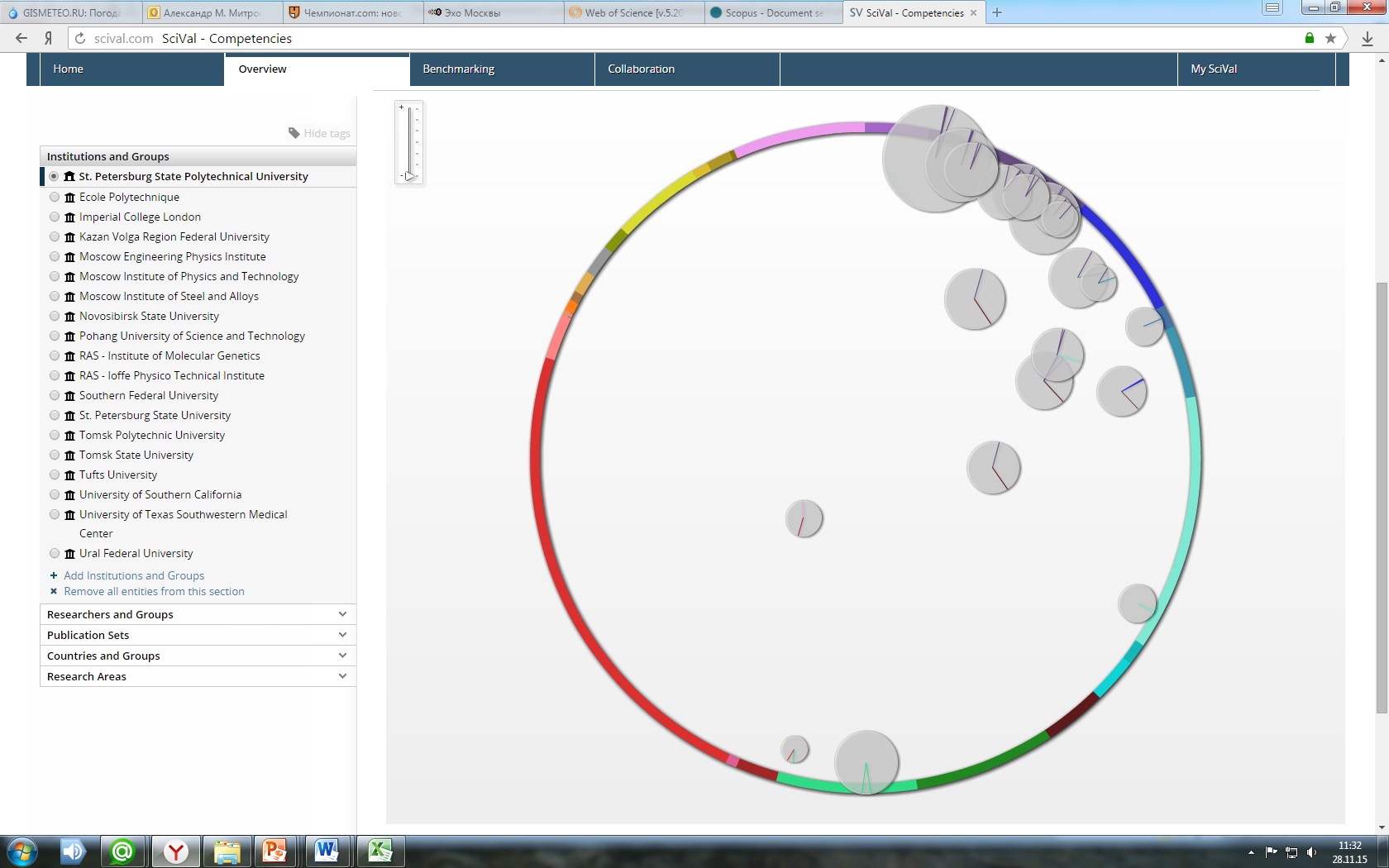 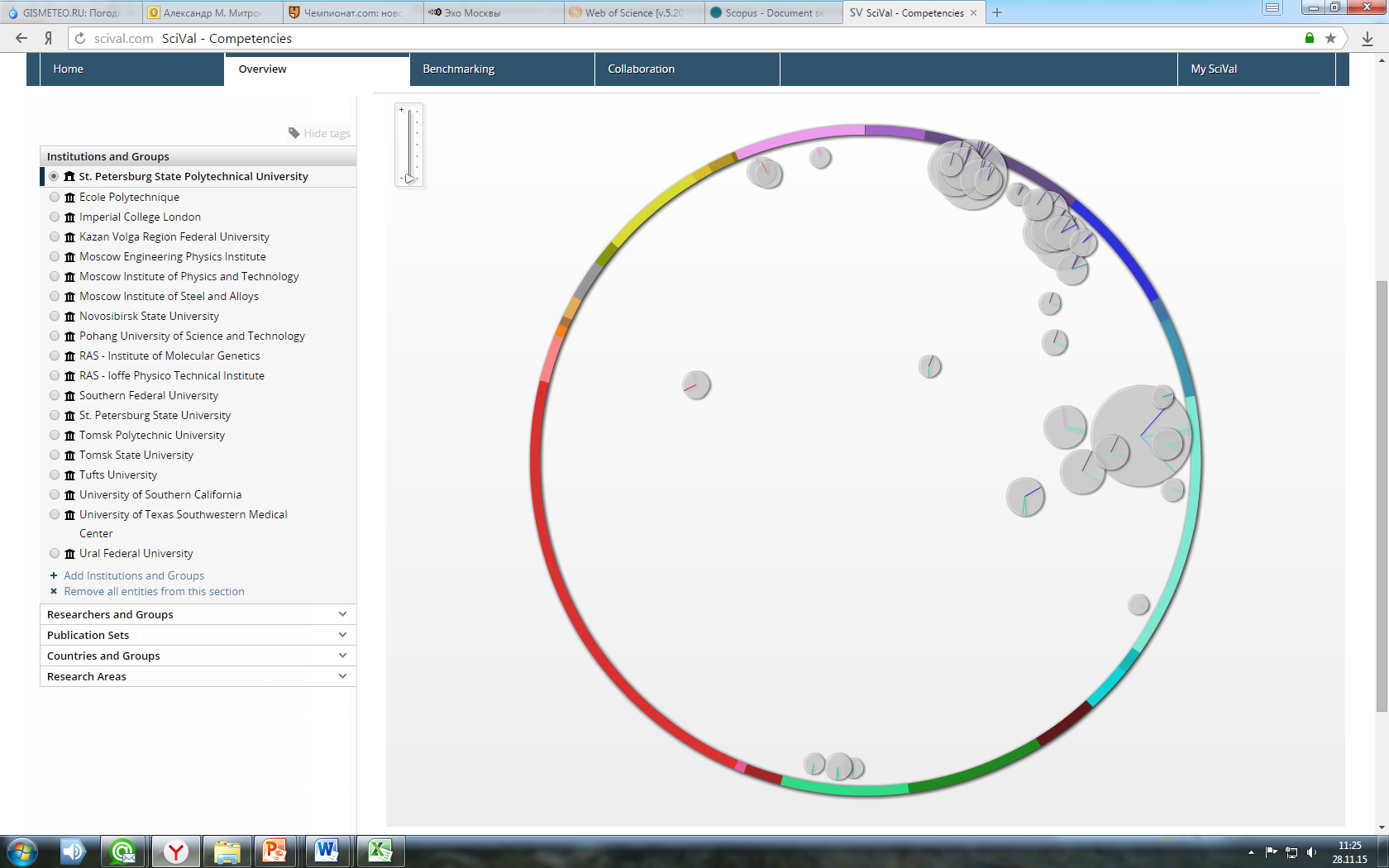 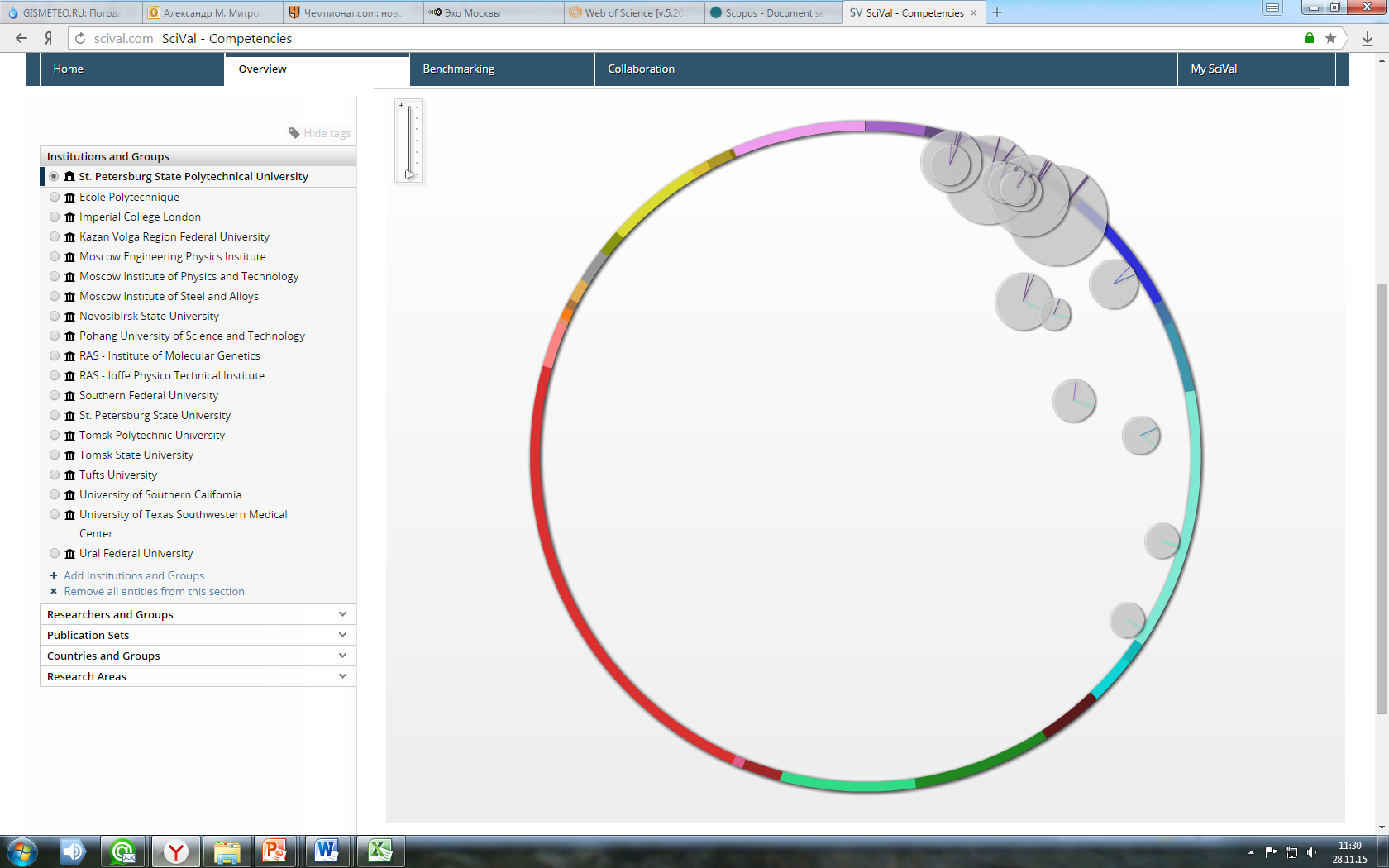 Физика и астроном.
Компьютерн. науки
Химия
Материалы
Инженерия
Медицина
Мол. биология, генетика
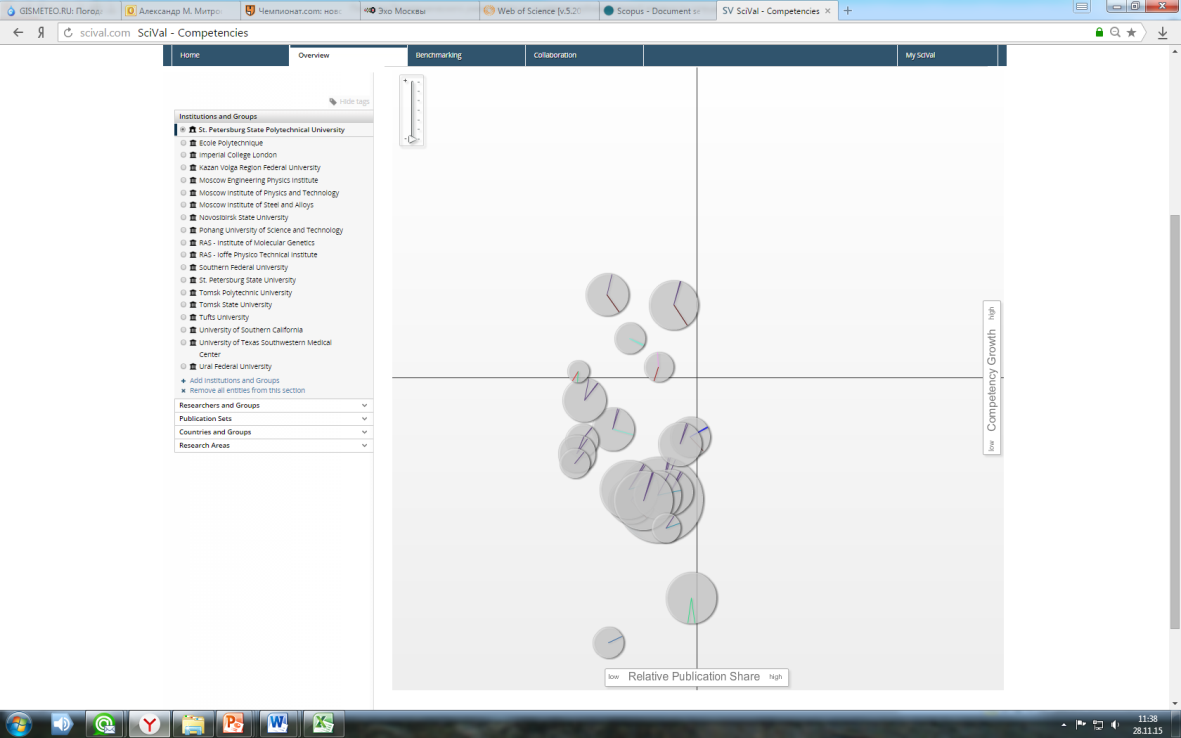 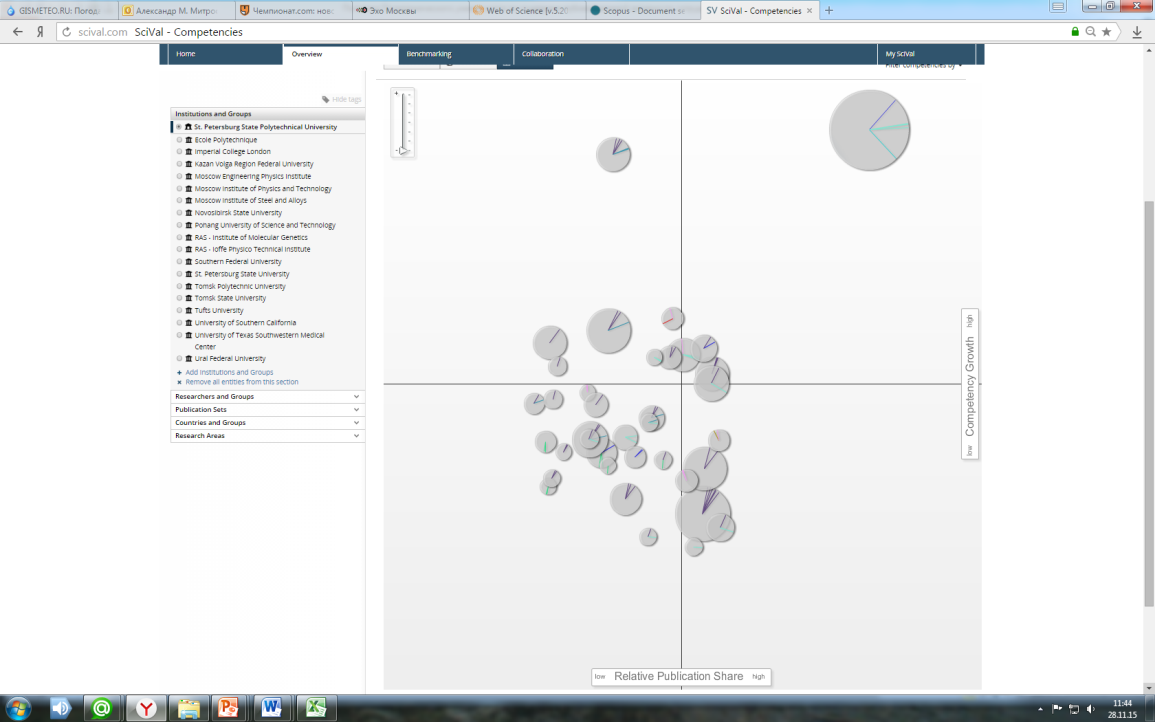 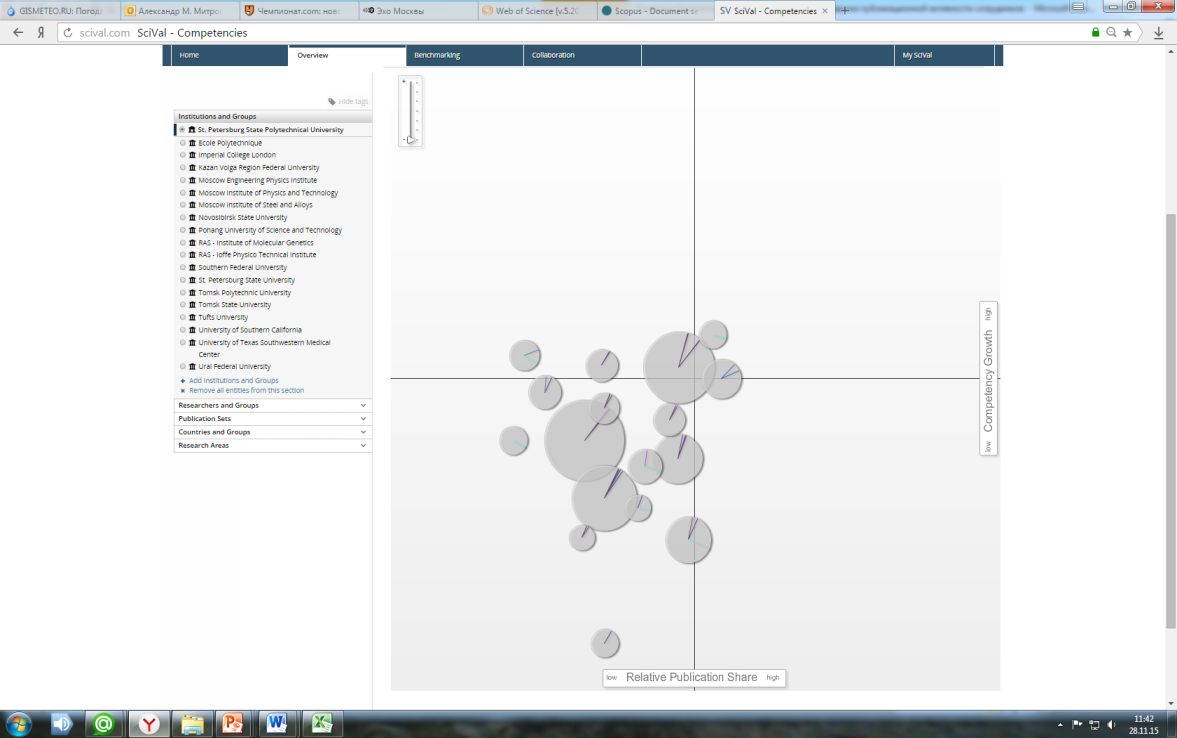 Относительная доля публикаций
Прирост компетенций
15
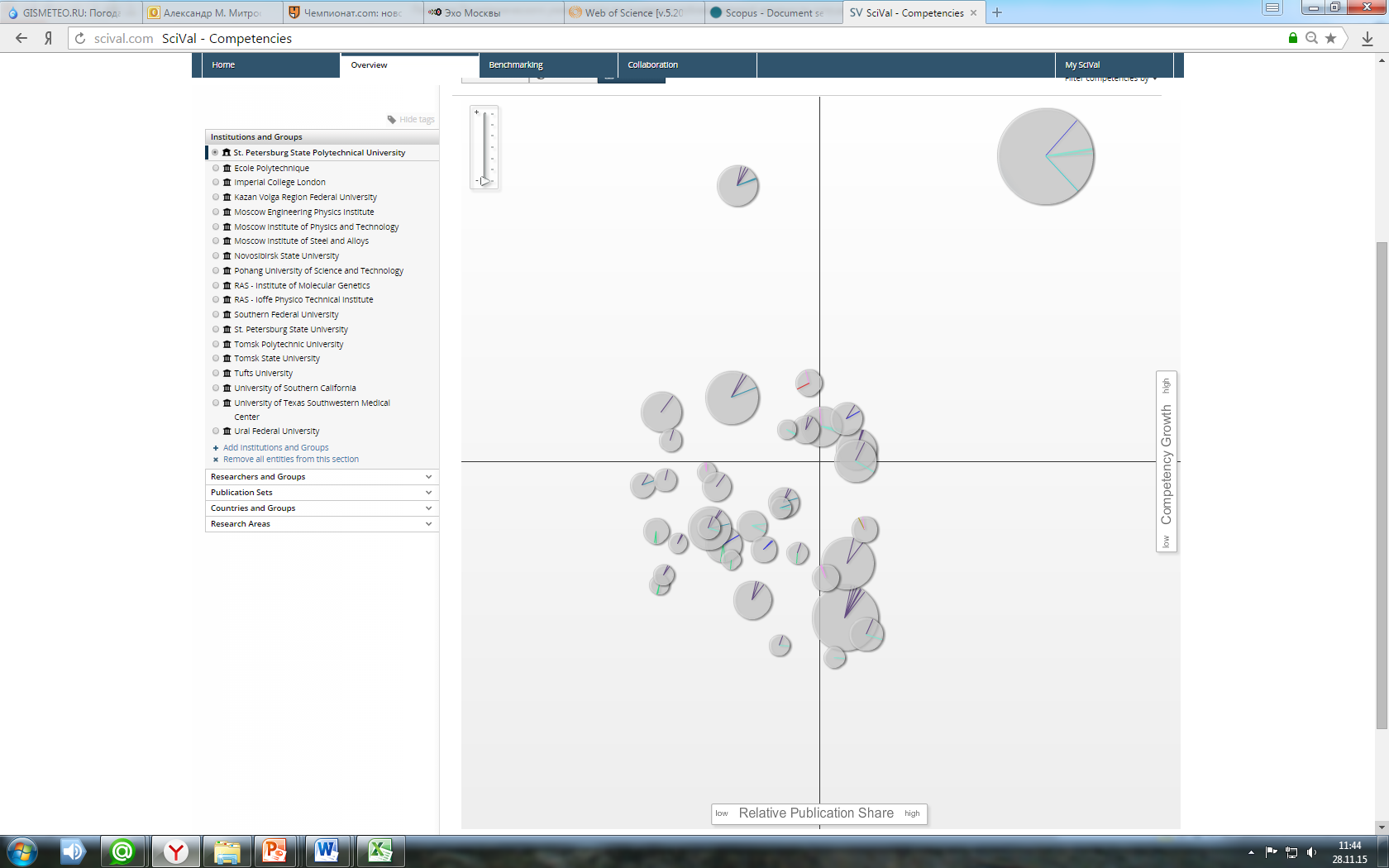 Ватин
Овидько
Божокин
Овидько
Бердников
Львов
Трифонов
Литвинов
Баграев
Колбасников
Прирост компетенций
Климчицкая
Относительная доля публикаций
16
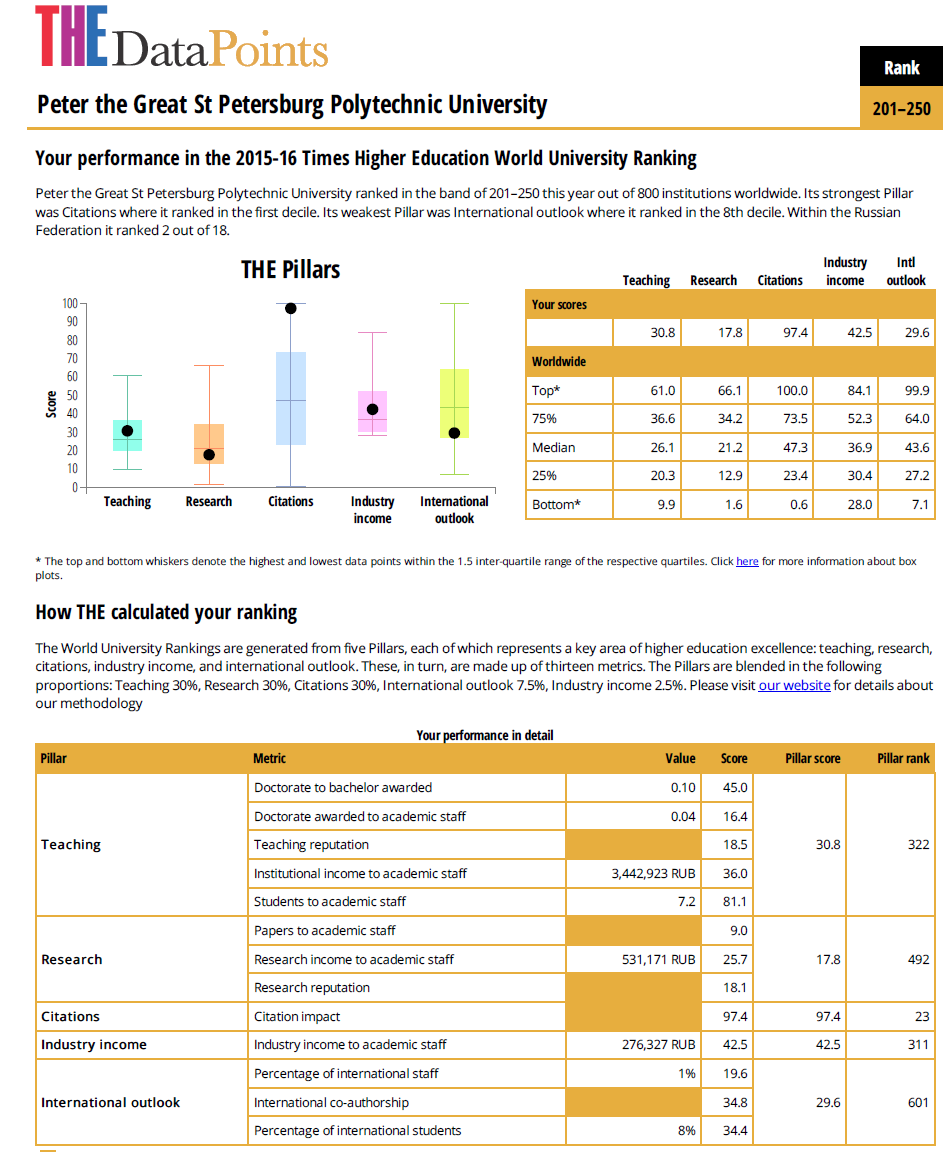 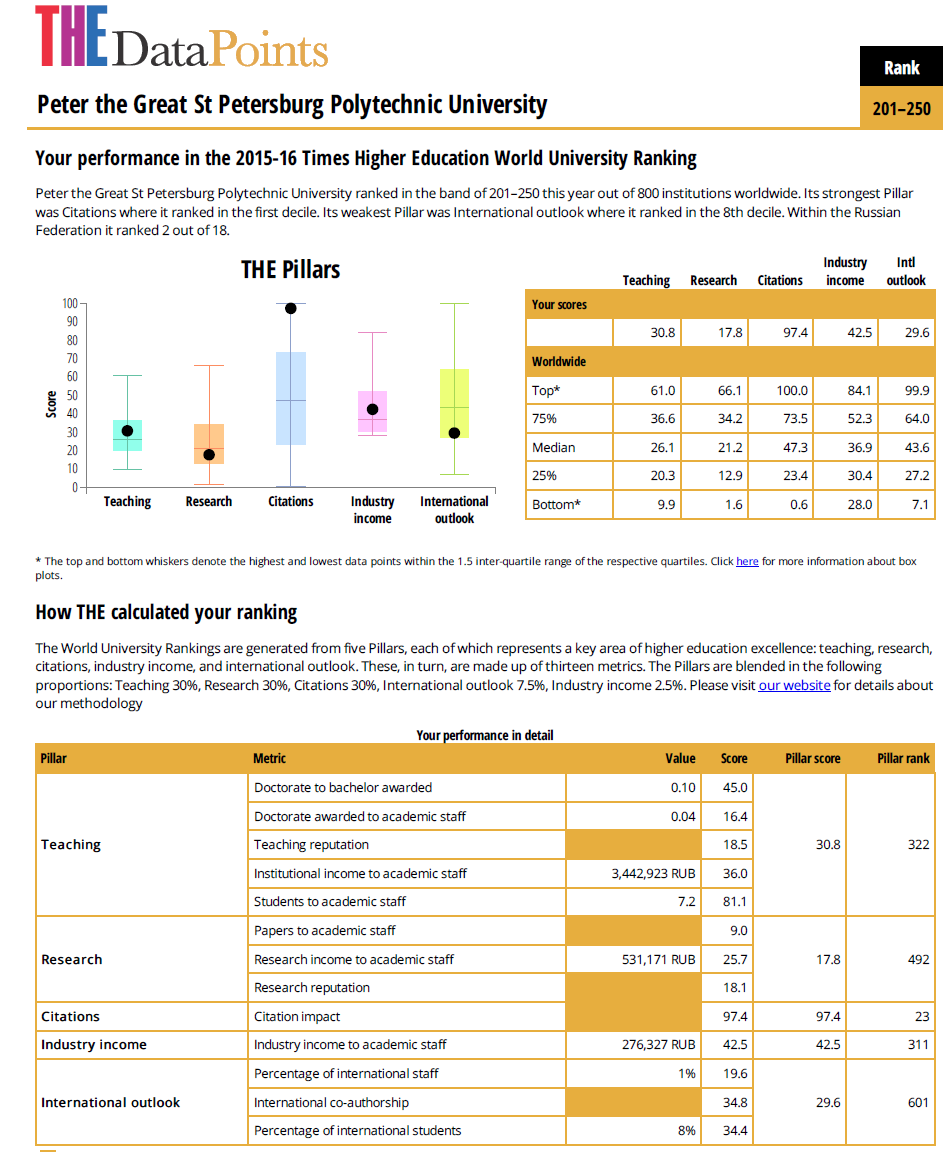 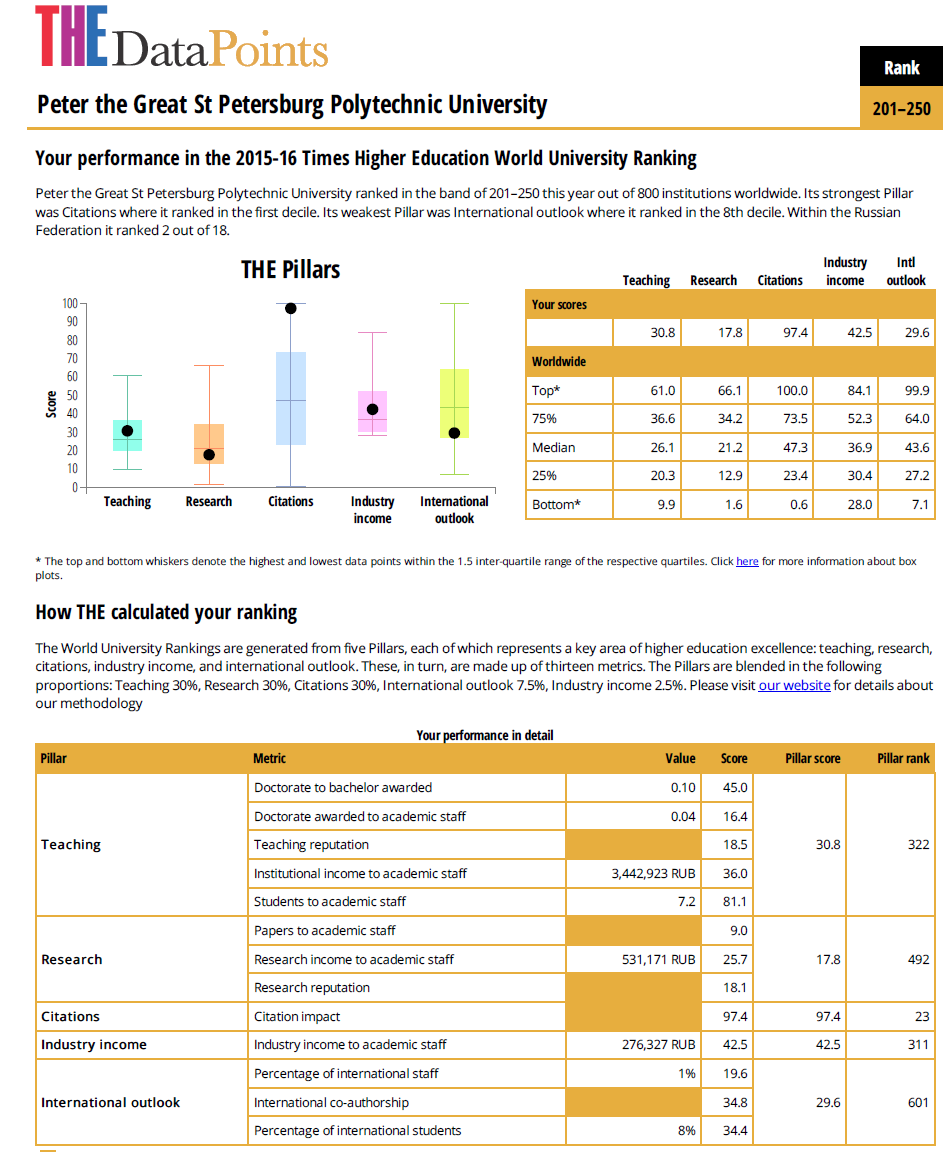 17
Активности и результаты 2015 года (3/5)
Утверждено обновленное Положение о МКР СПбПУ, на основании рекомендаций комиссии НТС (декабрь 2015)
Объявлен конкурсный набор в МКР
21 декабря  состоится заседание конкурсной комиссии для включения в МКР 30 новых резервистов
18
Активности и результаты 2015 года (4/5)
Демола (Solution Lab)  - совместный проект СПбПУ, ИТМО, Иксмас Венчурс. Идея – привлечение кейсов от компаний (Bee Pitron, Bosch, EMC, Oracle, Биотелемеханика, Ростелеком, Мегафон и др.). Далее – решение кейсов и оплата результатов компаниями. 
Бизнес-инкубатор «Политехнический». Расходы направлены на функционирование Представительства Фонда Содействия. Из СПбПУ по программам: УМНИК 26 проектов (по 200 тыс.руб), «Коммерциалиация» - 2 (по 15 млн.руб. на проект), «СТАРТ» - 1 (2 млн.руб.).
Formula Student  Доработка проекта болида. Итоговая презентация болида. 
 Polytech Stracheg  Международная школа по предпринимательству (студенты и преподаватели из 6 стран, общее число участников 50 чел., платное участие - 1,5 млн. руб.).
19
Активности и результаты 2015 года (5/5)
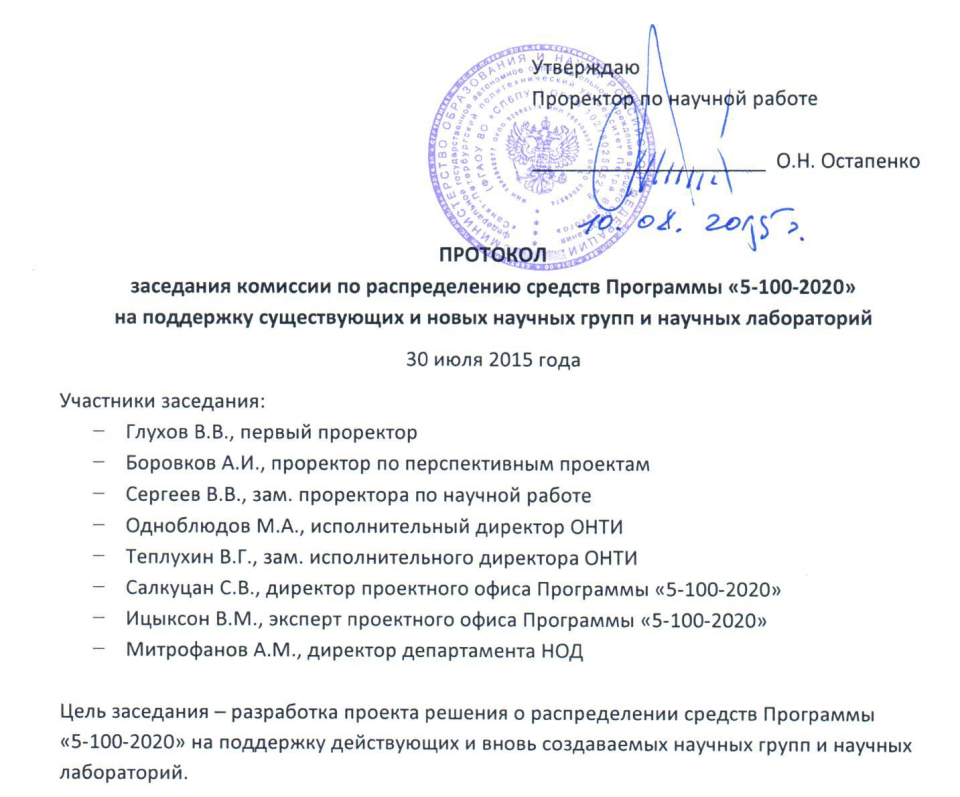 «Аддитивные технологии» - 18,0 млн.руб.;
«Фотоника» - 2,5 млн.руб.;
Проект кафедры «Высшая математика» - 1,0 млн.руб.
20
21
Что дальше?
Если будет продолжена Программа «5-100-2020» в 2016 году по утвержденной ДК-2 с сохранением цели – продвижение в рейтингах:
поддержка публикационной активности – повышение эффективности использования средств за счет тонкой настройки стимулирования на предметные рейтинги (рейтинг THE);
завершение программы продвижения научных журналов СПбПУ в SCOPUS;
подписка на базы научных публикаций;
выполнение 3-х летних обязательств перед научными группами и НИЛ;
поддержка молодежных научно-технических мероприятий;
развитие репутационных мероприятий;
Если произойдет пересмотр Программы «5-100-2020» (ДК-2):
поиск альтернативных источников финансирования – стимулирование конкурсной активности НГ и НИЛ;
Государственный оборонный заказ.
22